ІНКЛЮЗИВНЕ ФІЗИЧНЕ ВИХОВАННЯ
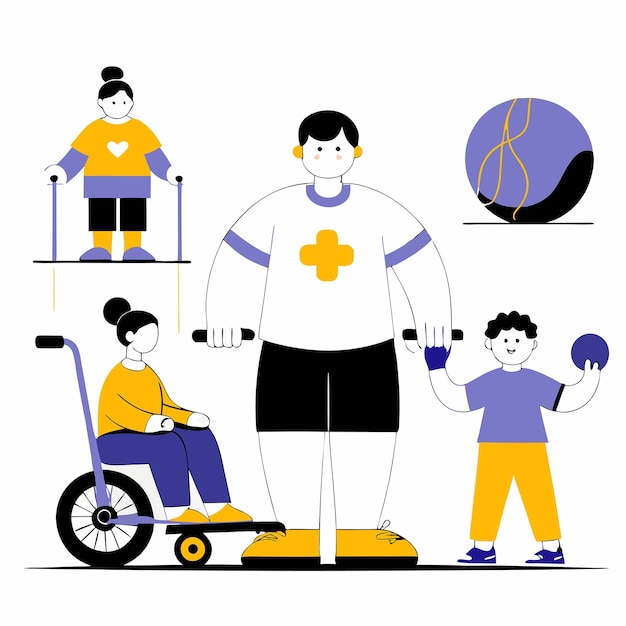 Викладачі курсу:
Пиптюк Павло Федорович
З 1 листопада 2013 року викладач  факультету фізичного виховання, здоров’я та туризму, кафедри теорії та методики фізичної культури і спорту
Захистив дисертаційне дослідження при Інституті спеціальної педагогіки НАПН України, на тему: «Корекція рухової сфери в учнів з вадами слуху засобами оздоровчого туризму»

Парій Світлана Борисівна
З 1 вересня 2012 року викладач  факультету фізичного виховання, здоров’я та туризму, кафедри теорії та методики фізичної культури і спорту


Телефон: (061) 289-75-53
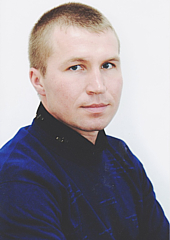 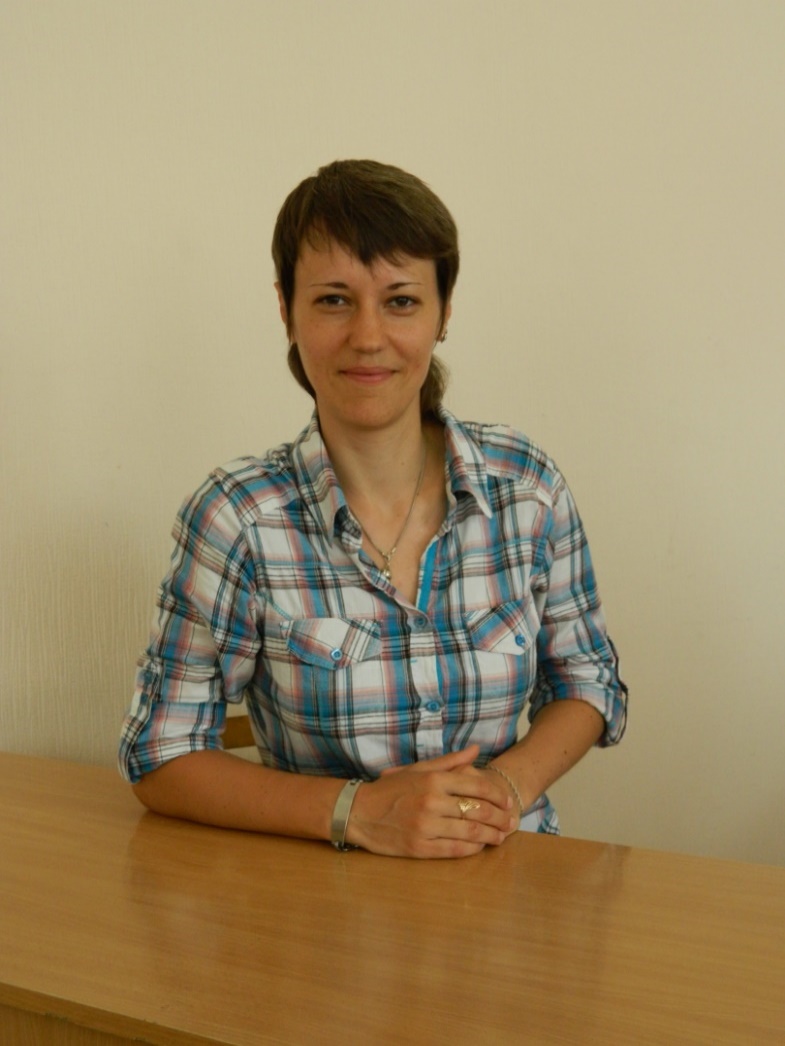 ОПИС КУРСУ
Метою вивчення навчальної дисципліни «Інклюзивне фізичне виховання» є підготовка майбутніх фахівців до організації та проведення фізичного виховання з урахуванням індивідуальних особливостей та потреб учнів з особливими освітніми потребами, формування у студентів компетентностей для створення інклюзивного освітнього середовища, де кожен учасник навчального процесу матиме рівні можливості для розвитку фізичних, психічних та соціальних якостей, незалежно від фізичних чи психічних обмежень. 
Курс «Інклюзивне фізичне виховання» є важливою дисципліною, що розвиває компетентності фахівців у галузі фізичного виховання для роботи з особами, які мають різні фізичні та ментальні особливості. Курс забезпечує підготовку педагогів, тренерів та інших фахівців до створення інклюзивного середовища, що сприяє розвитку фізичної активності і здоров’я всіх учасників, незалежно від їхніх можливостей. Забезпечує підготовку фахівців, які зможуть працювати з особами з інвалідністю та іншими особливими потребами, інтегруючи їх у загальний процес фізичного виховання. Відповідає потребам суспільства, сприяючи розвитку інклюзії та рівності в спорті та фізичній культурі. Покликаний знизити бар’єри для участі осіб з обмеженими можливостями у спортивних заходах та заняттях фізичною культурою
ОЧІКУВАНІ РЕЗУЛЬТАТИ НАВЧАННЯ
Курс відповідає вимогам сучасного ринку праці, що все більше вимагає фахівців, здатних забезпечувати інклюзивні підходи в освітньому та спортивному середовищі. Робота з дітьми з інвалідністю стає обов’язковим аспектом педагогічної та тренерської діяльності. 
Спеціалісти з інклюзивного фізичного виховання користуються попитом у школах, реабілітаційних центрах, дитячих спортивних секціях та в організаціях, що працюють з людьми з обмеженими можливостями.
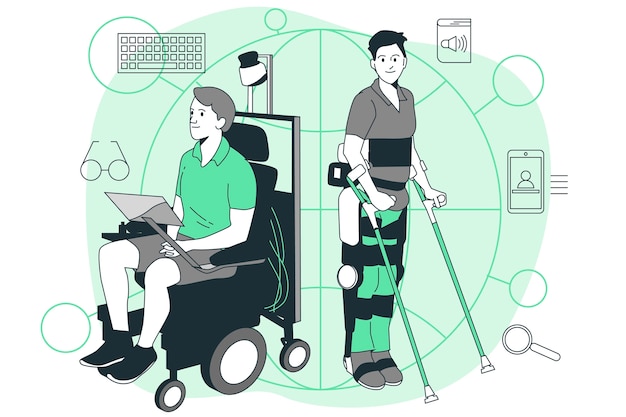 ТЕМИ ЛЕКЦІЙНИХ ЗАНЯТЬ
ТЕМИ ПРАКТИЧНИХ ЗАНЯТЬ
САМОСТІЙНА РОБОТА
Види і зміст поточних контрольних заходів:
Мінімальна кількість балів, яку необхідно набрати здобувачу для допуску до підсумкового контролю складає 35 балів  
*Критерії оцінювання зазначені у розділі «Система накопичення балів»
Підсумковий семестровий контроль: